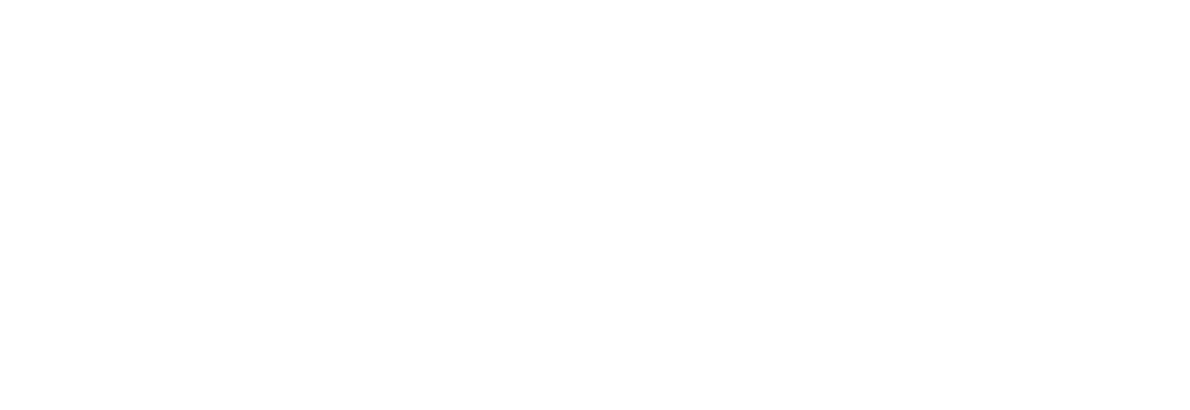 Art. 21, Fracc. XLIV.
Catálogo de información adicional.
Fecha de actualización y/o validación: 
31 de marzo de 2024
Responsable de generar la información:
Erika Georgina Oyervides González
Titular de Unidad Técnica de Transparencia y Acceso a la Información Pública
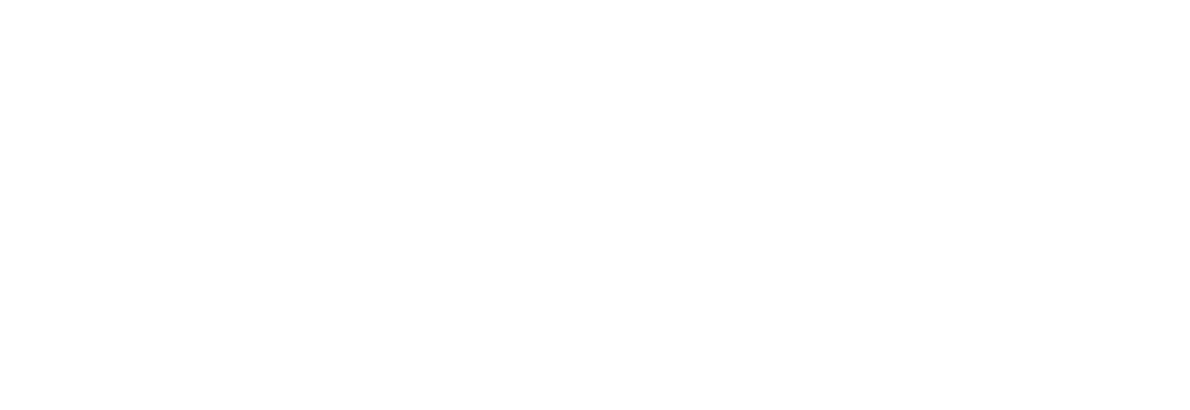 Art. 21, Fracc. XLIV.
Catálogo de información adicional.
Fecha de actualización y/o validación: 
31 de marzo de 2024
Responsable de generar la información:
Erika Georgina Oyervides González
Titular de Unidad Técnica de Transparencia y Acceso a la Información Pública